Minor Injuries Overview
Julia Gamston
Consultant Nurse in Emergency and Urgent Care
Learning Outcomes
An head to toe brief overview of minor injuries

Management in GP practice

When to send to ED/UCC

When to refer to specialism
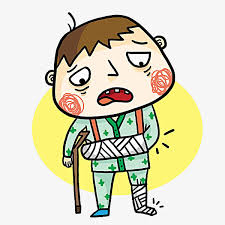 Head/facial injuries
When to refer
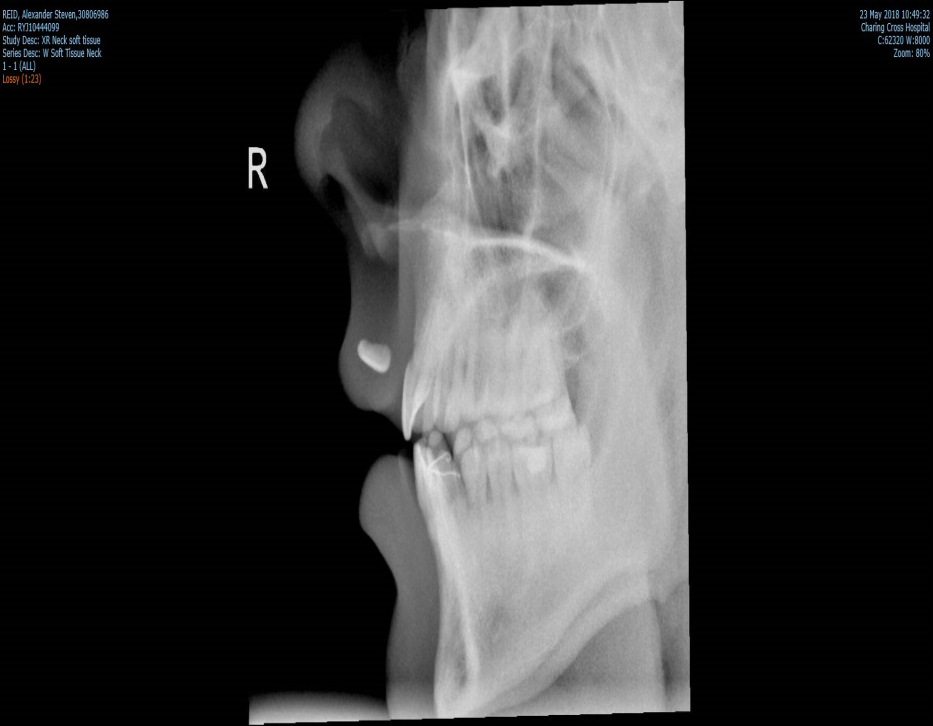 ? Fall ? Collapse
Significant MOI
LOC, period of amnesia ,vomiting
Neck pain
Wound management ?FB
Facial bony tenderness
Septal haematoma ?draining
Past Medical history, drug history
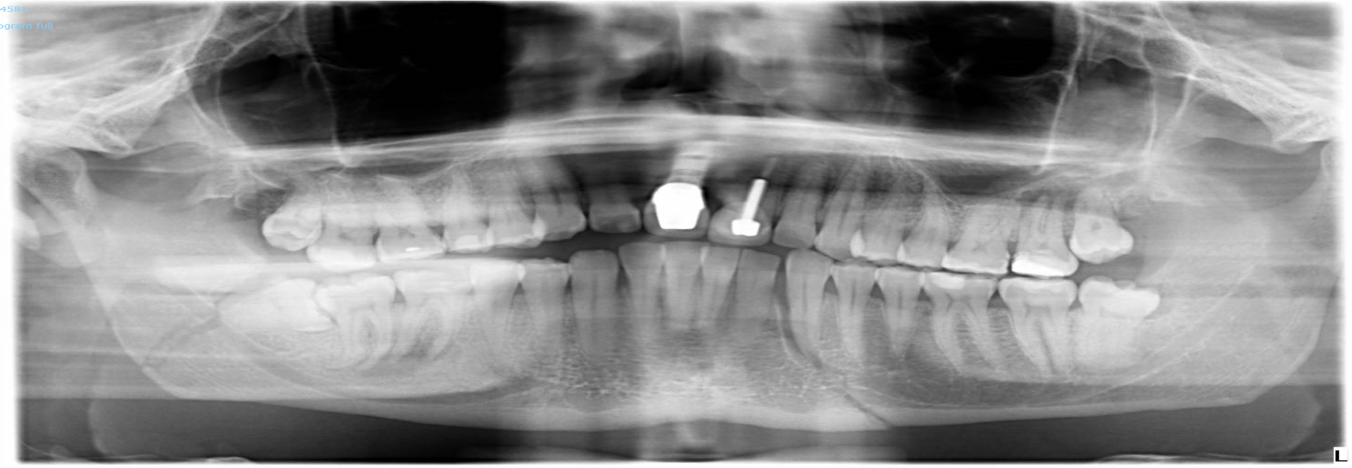 Management in GP Practice
Head injury instructions- verbal and written Paediatric and Adult

Red flags

Accompanied home/support at home

Nose injury review ?ENT referral
Structure for examinationfor limb injuries
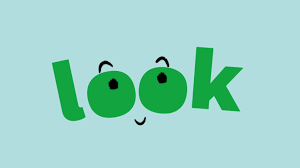 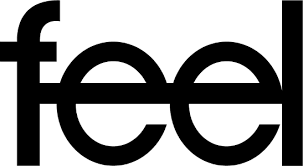 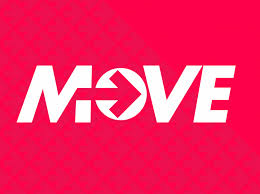 Upper limb
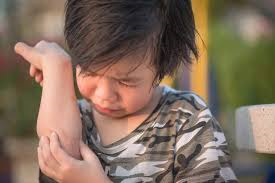 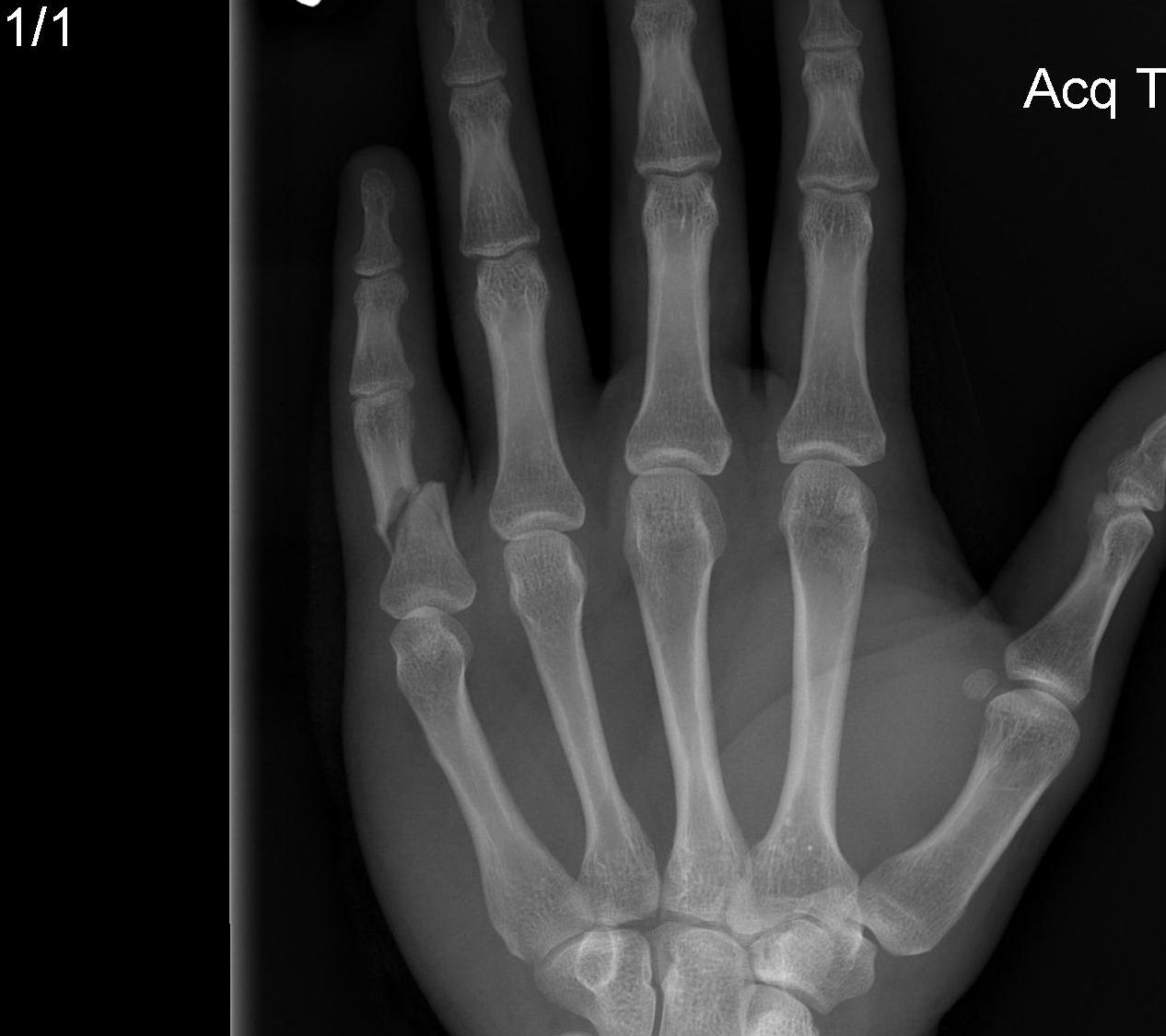 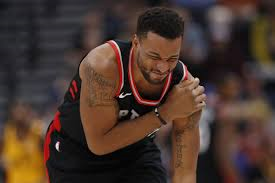 When to refer
Bony tenderness

Deformity ?dislocation

Wound ? FB

Complex Wound ? Tendon/nerve injury (ED/UCC with plastics) ?Contaminated
Management in GP Practice
Rest, Ice, compression, elevation  RICE

Bandage, tubigrip, sling

Analgesia (?NSAIDS)

Gentle mobilisation

Wound care

? photo
Lower limb
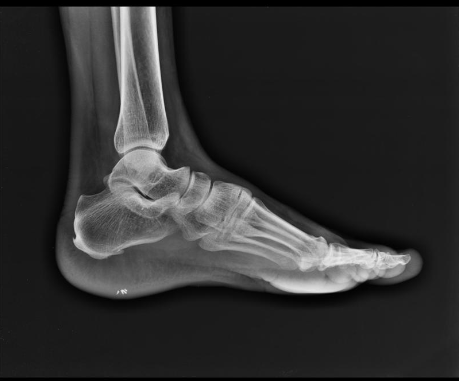 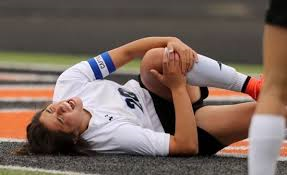 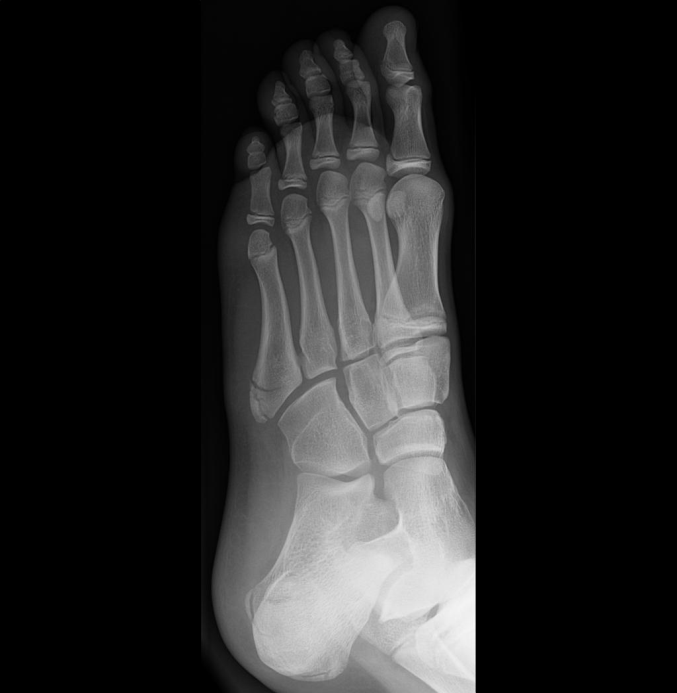 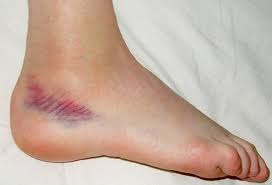 Ottawa ankle rules
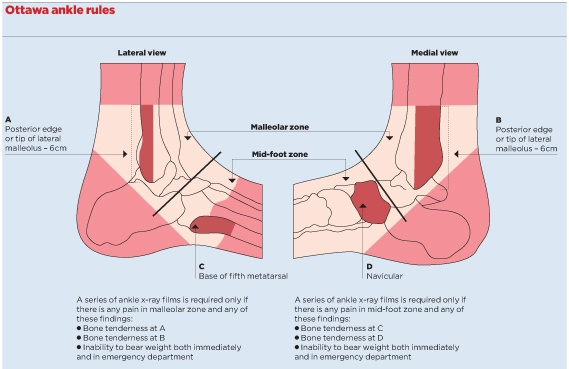 When to refer
Ottawa Rules for knee and ankle for x-ray 

Weightbearing (paed/older adult)

Wound +/- FB higher incidence of infection
Management in GP Practice
Analgesia

RICE

Gentle mobilisation

Physio
Wounds/Burns
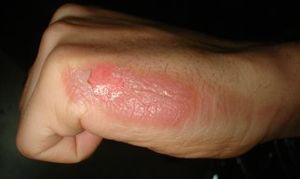 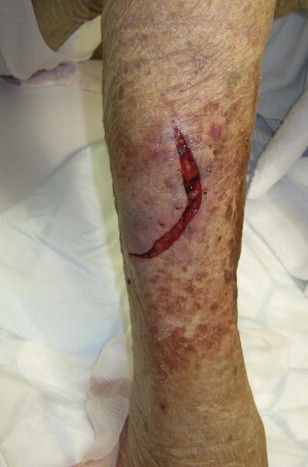 When to refer
Full thickness burns or unable to assess

Inhalation, electrical, chemical burns

Facial, hands, genitals, feet, joints, scalp, ears or circumferential burns

Safe guarding concerns

Gaping bleeding wounds requiring closure

Possible FB ? Contaminated

Complex wounds, tendon/nerve involvement
Management in GP Practice
Analgesia

Immunisation

Wound review

Wound care advice

Photograph
References and resources
1. Bachmann LM, Kolb E, Koller MT et-al. Accuracy of Ottawa ankle rules to exclude fractures of the ankle and mid-foot: systematic review. BMJ. 2003;326 (7386): 417. doi:10.1136/bmj.326.7386.417
2. Atkinson P, Boyle A, Chisholm E. X-ray requesting patterns before and after introduction of the Ottawa Knee Rules in a UK emergency department. Eur J Emerg Med. 2004;11 (4): 204-7. 
NICE head injury guidelines National Institute for Health and Care Excellence. Head injury: triage, assessment, investigation and early management of head injury in infants, children and adults. (Clinical guideline 176.) 2014. www.nice.org.uk/ CG176.